Муниципальное бюджетное дошкольное образовательное учреждение
Полевского городского округа
«Детский сад № 49 общеразвивающего вида»
«Голубь мира»Конспект непосредственно образовательной деятельностиСредняя группа
Воспитатель: 
Крутикова И.В.
«Голубь мира»
Цель: дать детям представление о том, что такое мир, формировать нравственные качества.

Задачи:
воспитывать в детях доброжелательность, отзывчивость, сострадание; 
формировать патриотические чувства, любовь к Родине, к своему городу;
развивать способность делать вывод из увиденного; активизация словаря.
приобщать детей к восприятию искусства, развивать к нему интерес;
развивать интерес к аппликации, усложнять её содержание, расширять возможности создания разнообразных изображений.
Воспитатель читает детям стихотворение
Над землёю солнце светит,На траве играют дети,Речка синяя, а вот —Пароход по ней плывёт.Вот дома — до неба прямо!Вот цветы, а это — мама,Рядом с ней сестра моя…Слово «МИР» рисую я.
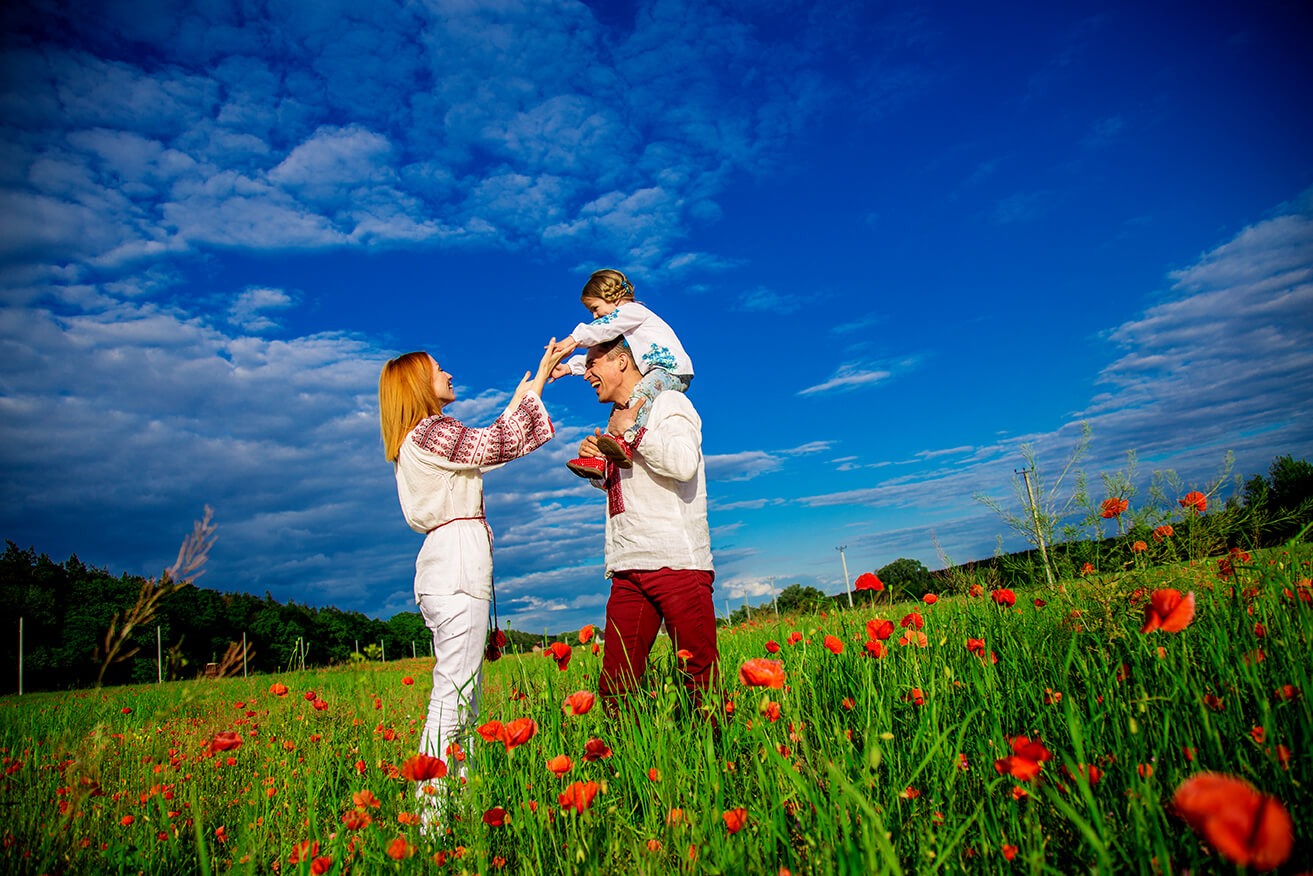 Обсуждение стихотворения с детьми.
Представьте себе беззаботную жизнь детей. Было лето, дети ходили купаться, 
загорать; 
играли в любимые игры.
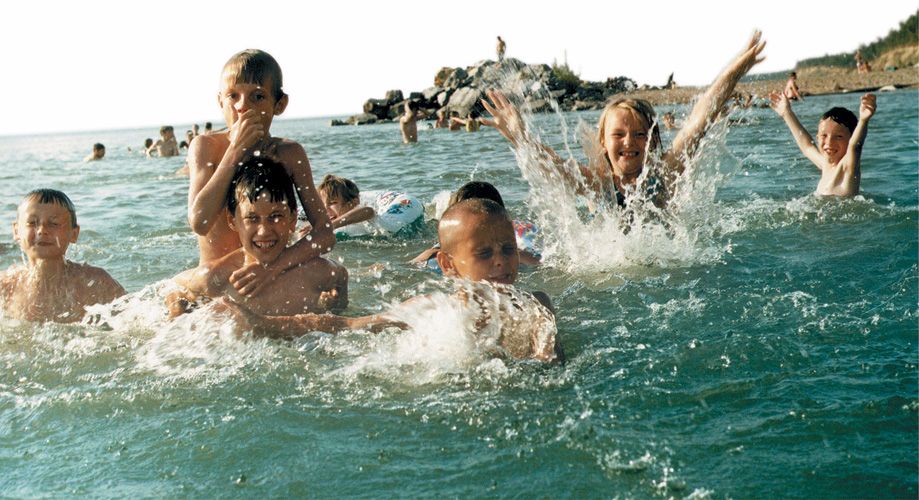 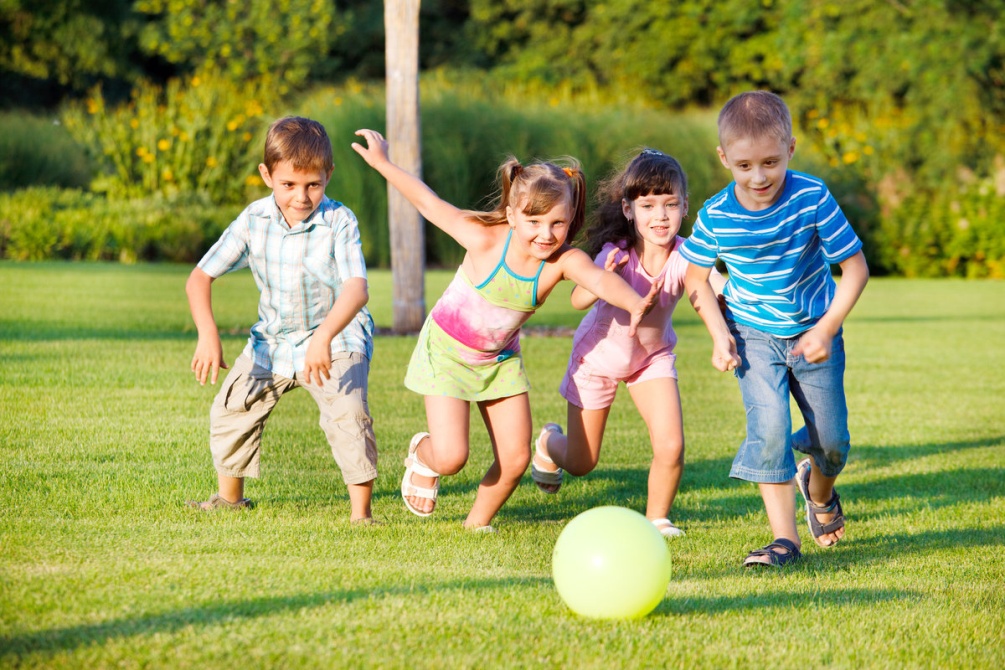 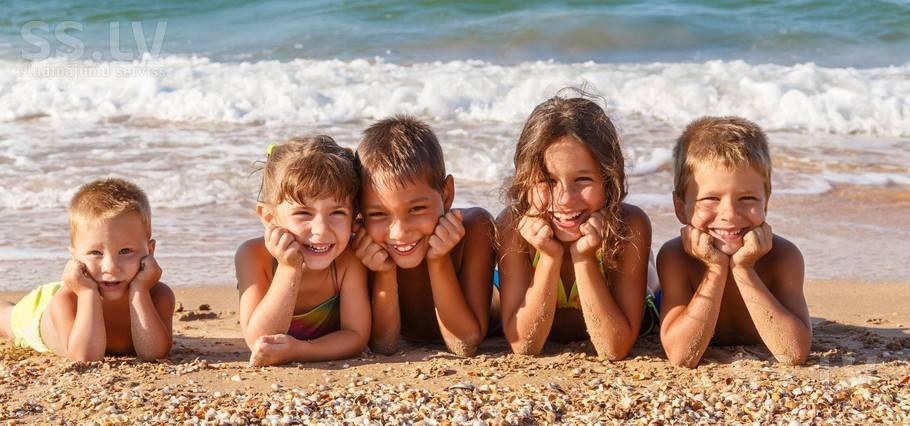 И однажды случилось страшное. На нашу страну, город, в котором жили эти дети,  напали враги. Голубое небо закрыли чёрные тучи, солнце больше не светило, не цвели цветы.
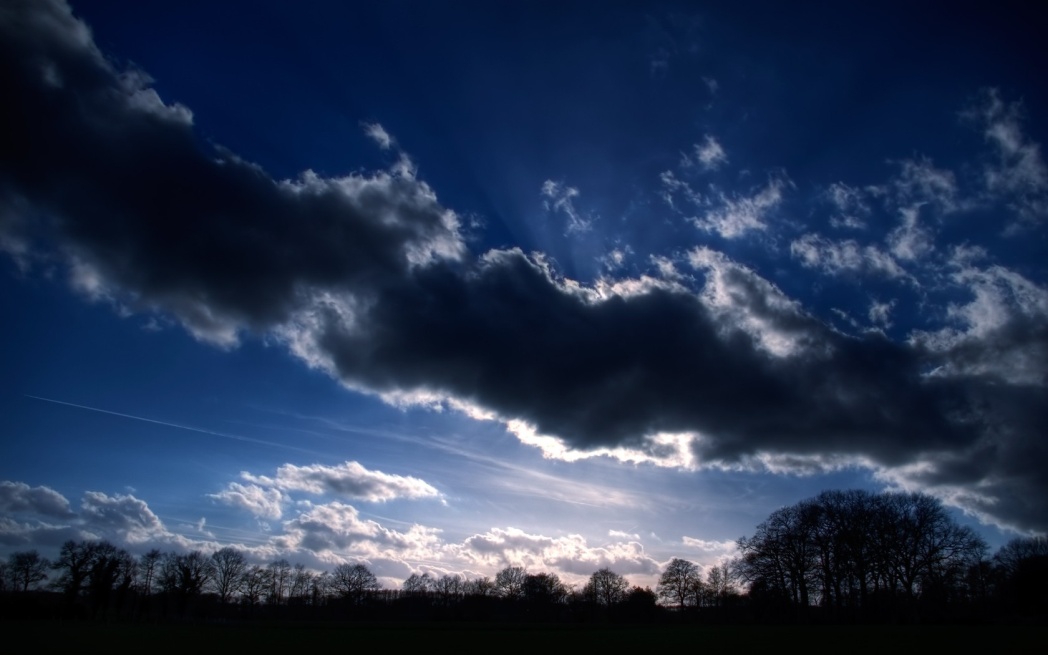 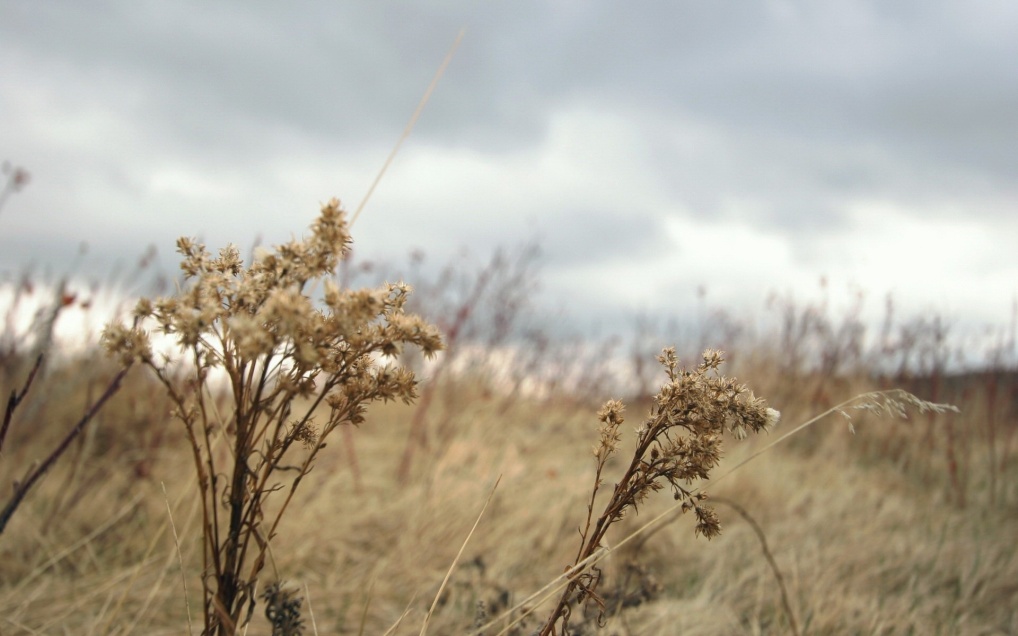 Но наши храбрые солдаты выгнали врагов с нашей земли.
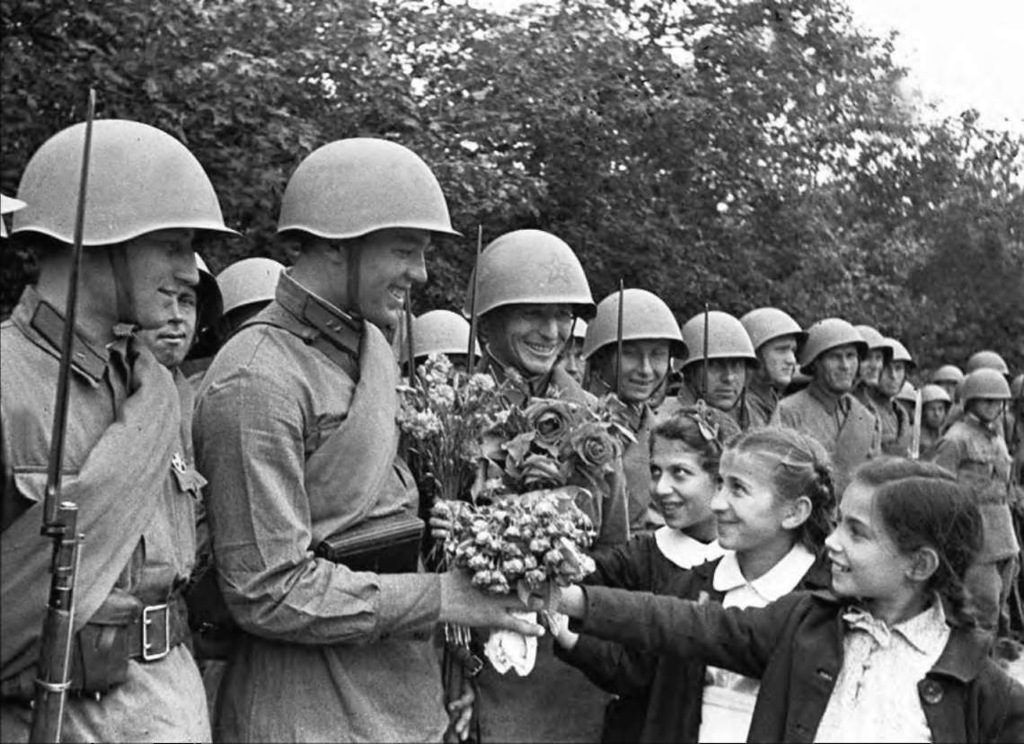 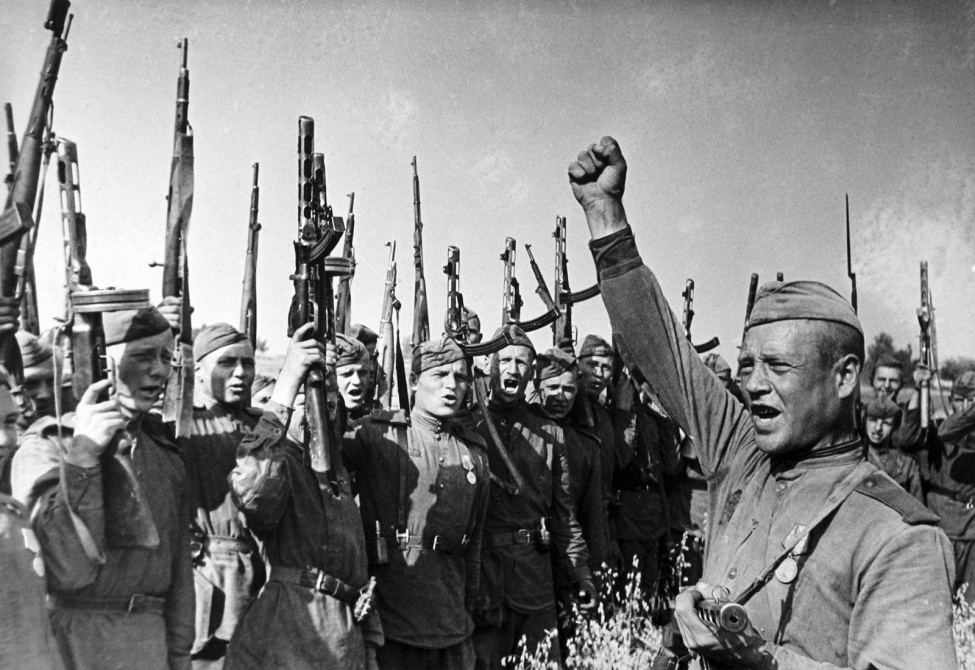 Снова засияло солнце,  и наступил МИР.
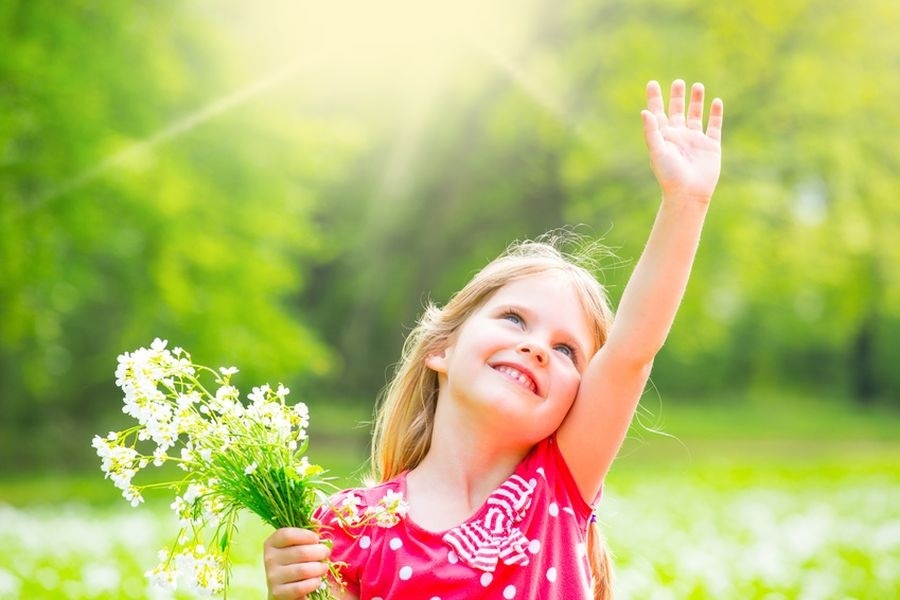 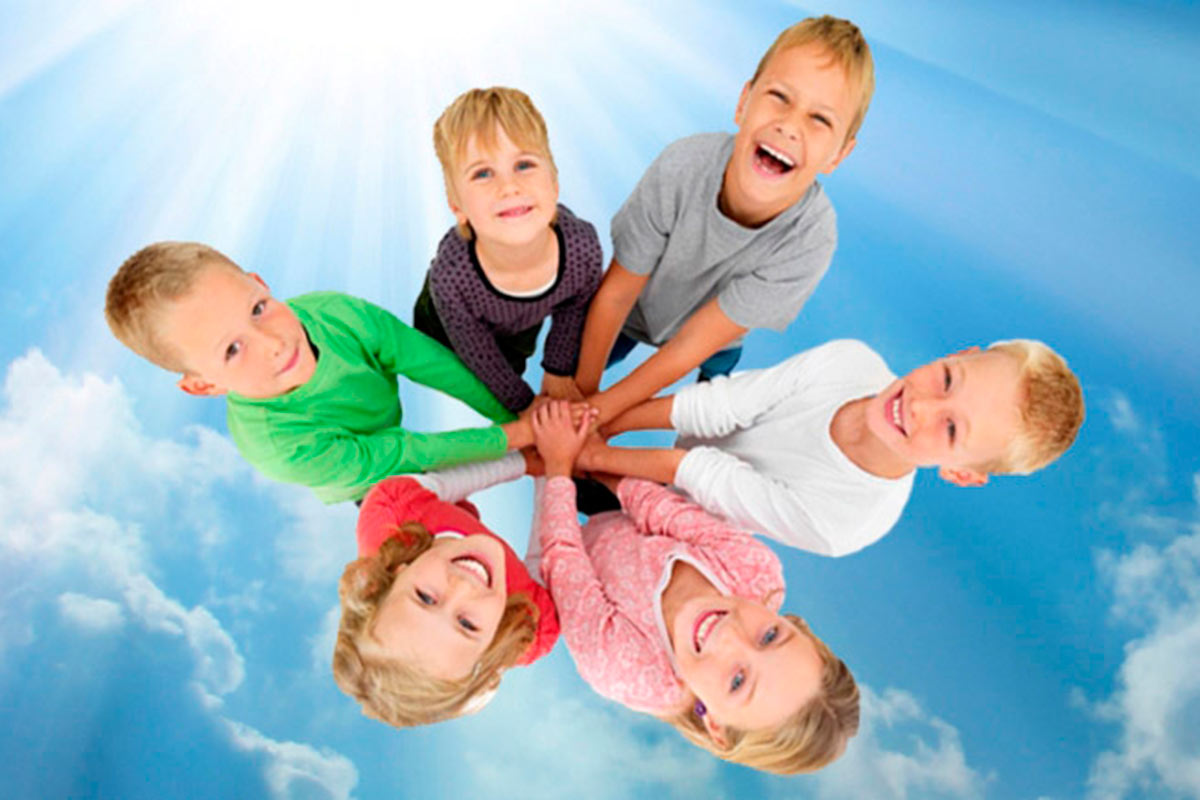 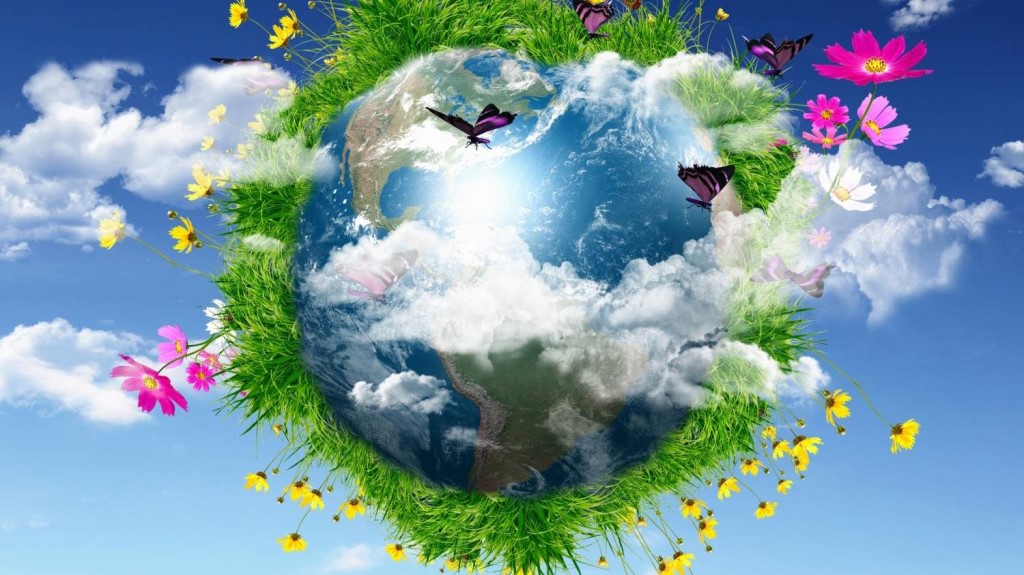 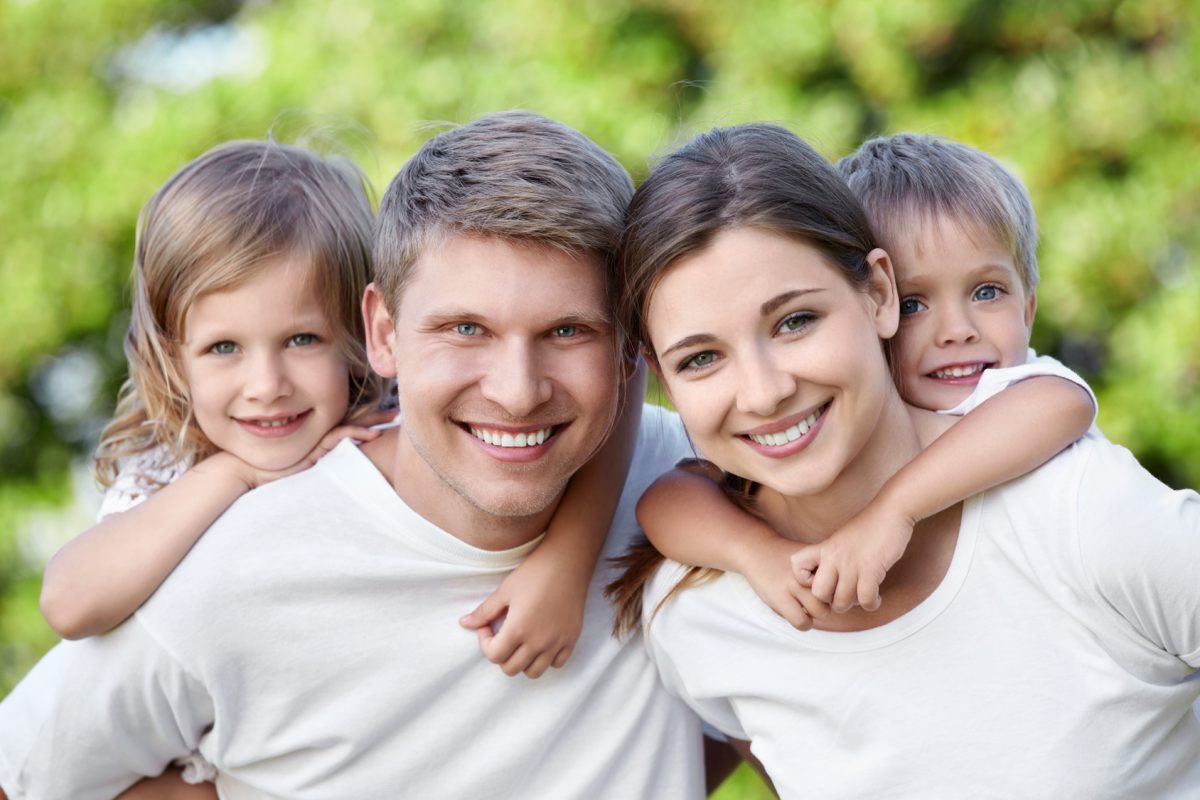 Мир - это Земля, мир - это люди, мир - это дети. Мир - это спокойная и радостная жизнь. Нет войны, нет горя и слез. Мир нужен всем! Мир будет тогда, когда все люди на нашей планете будут дружить.
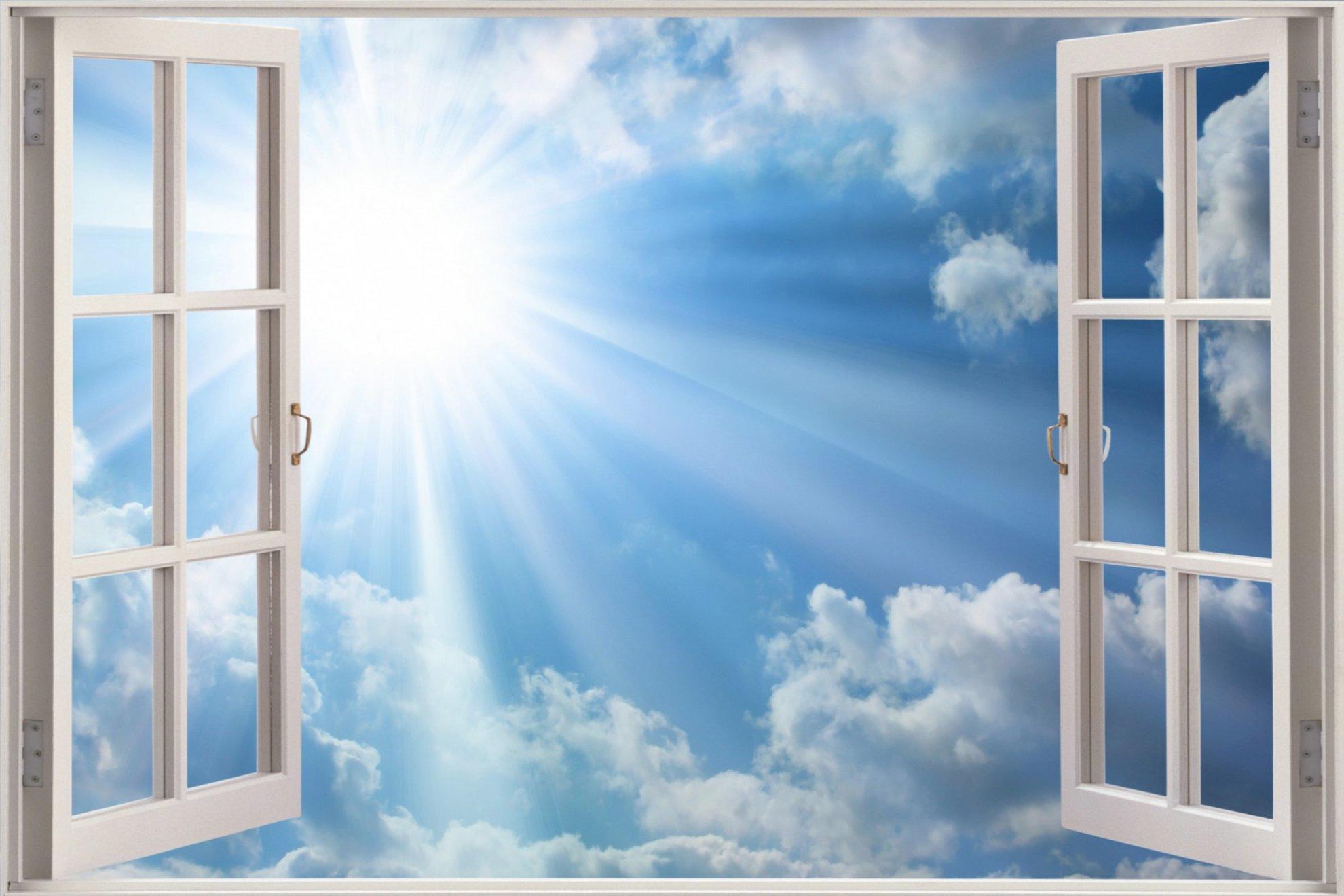 Пусть навек исчезнут войны,Чтобы дети всей землиДома спать могли спокойно,Танцевать и петь могли,Чтобы солнце улыбалось,В окнах светлых отражалосьИ сияло над землёйЛюдям всемИ нам с тобой!
А символ мира – это голубь. Голубь мира – большой и белый, летает над странами и городами и дарит людям мир и любовь.
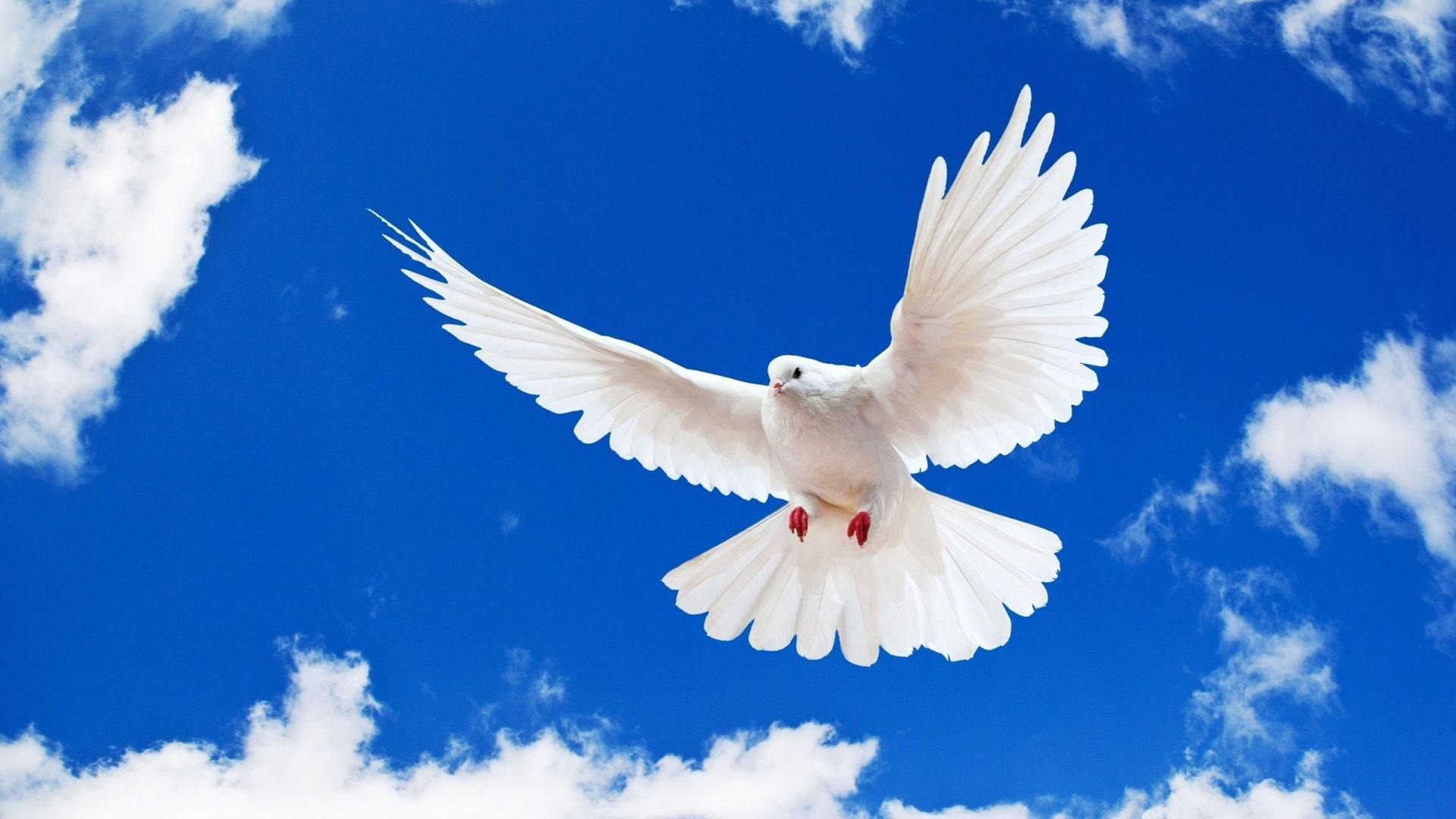 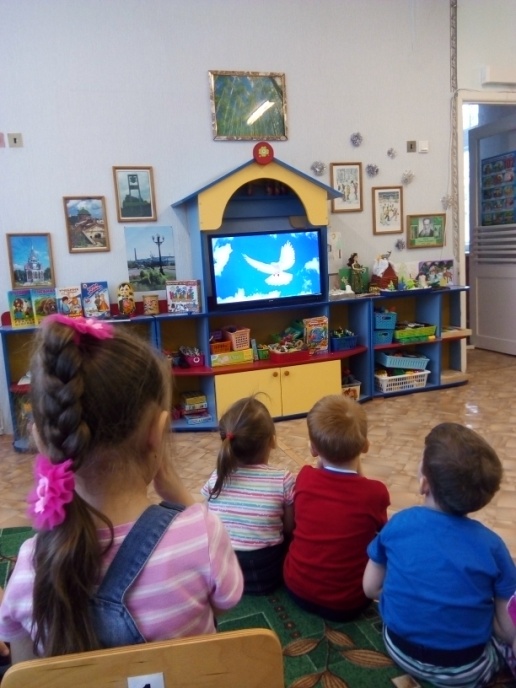 Дети наклеивают силуэт голубя на картон и украшают его белыми перьями.
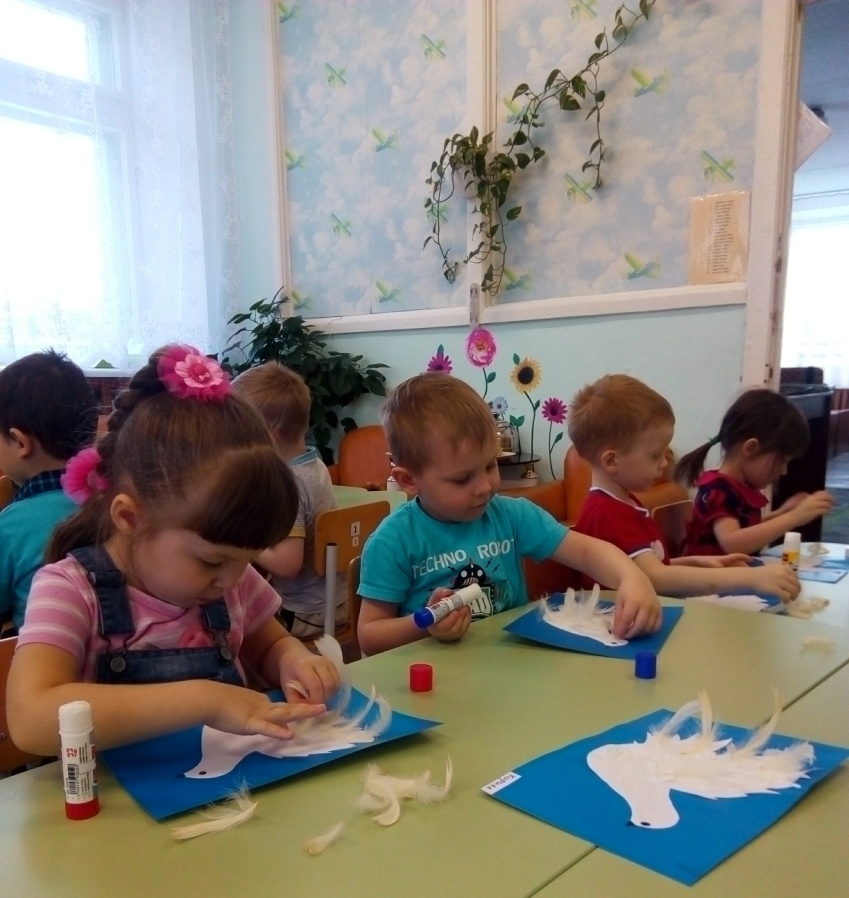 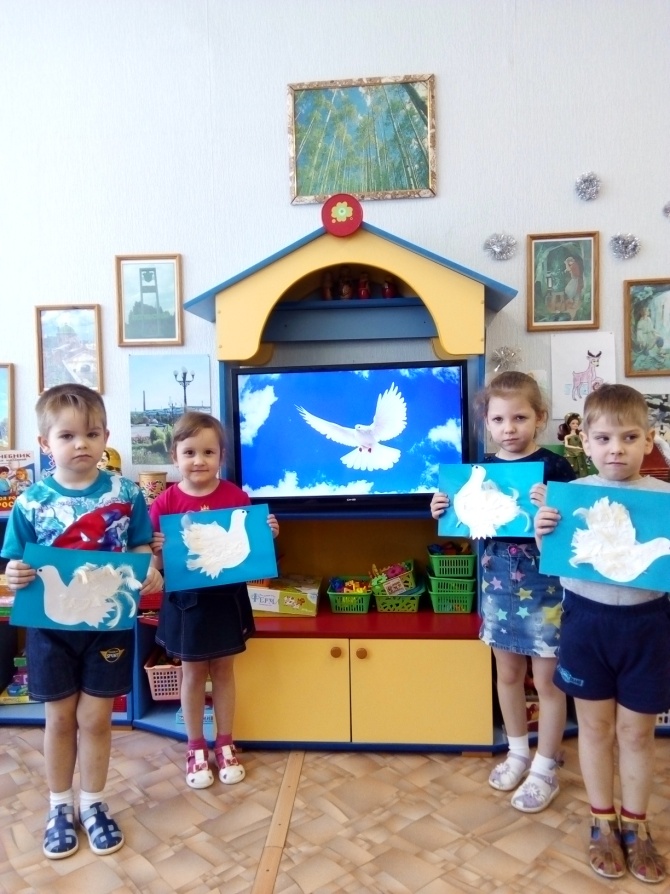 Заучивание  отрывка  из стихотворения
Белые голуби - цвет чистоты!
Белые голуби - знак красоты!
Белые голуби, счастье несите,
Радость и мир на Земле всем дарите!
Спасибо за внимание!